Moment in 3D
Moment in 3D
In two-dimensional analyses it is often convenient to determine a moment magnitude by scalar multiplication using the moment-arm rule. In three dimensions, however, the determination of the perpendicular distance between a point or line and the line of action of the force can be a tedious computation. A vector approach with cross-product multiplication then becomes advantageous.
Moment: Vector Definition
In some two-dimensional and many of the three-dimensional problems to follow, it is convenient to use a vector approach for moment calculations.
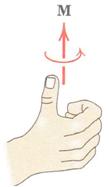 Evaluating the Cross Product
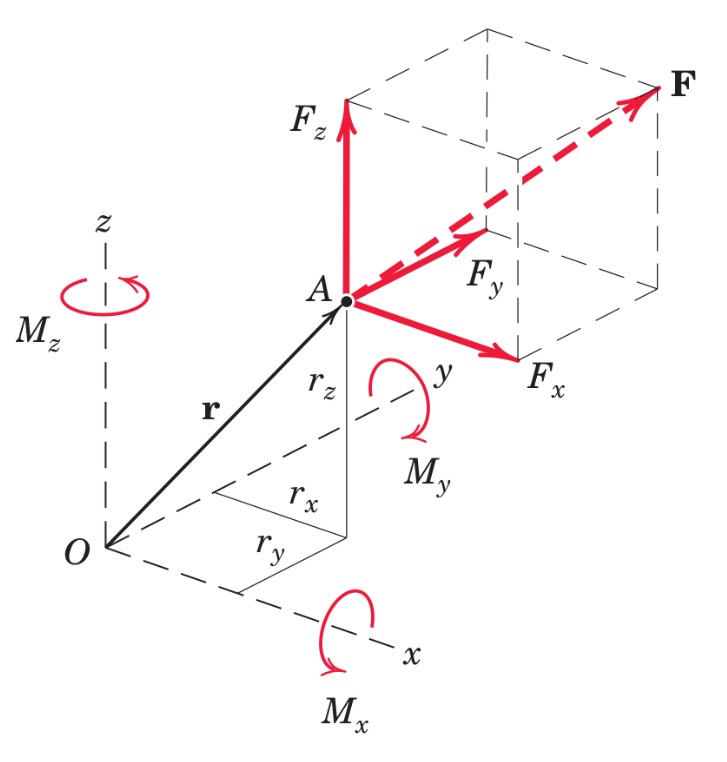 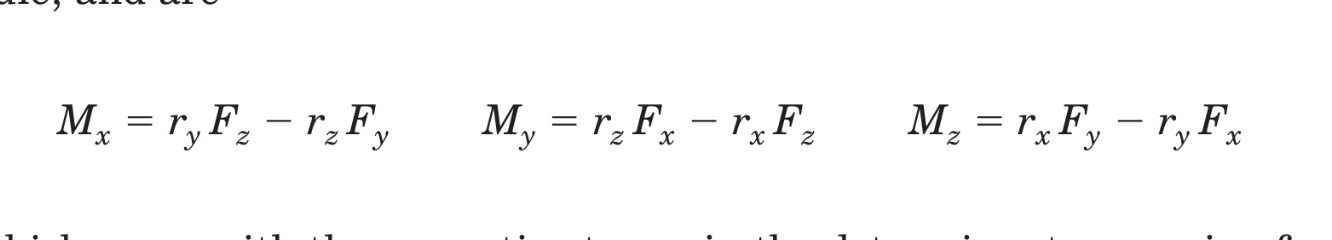 Moment about an Arbitrary Axis
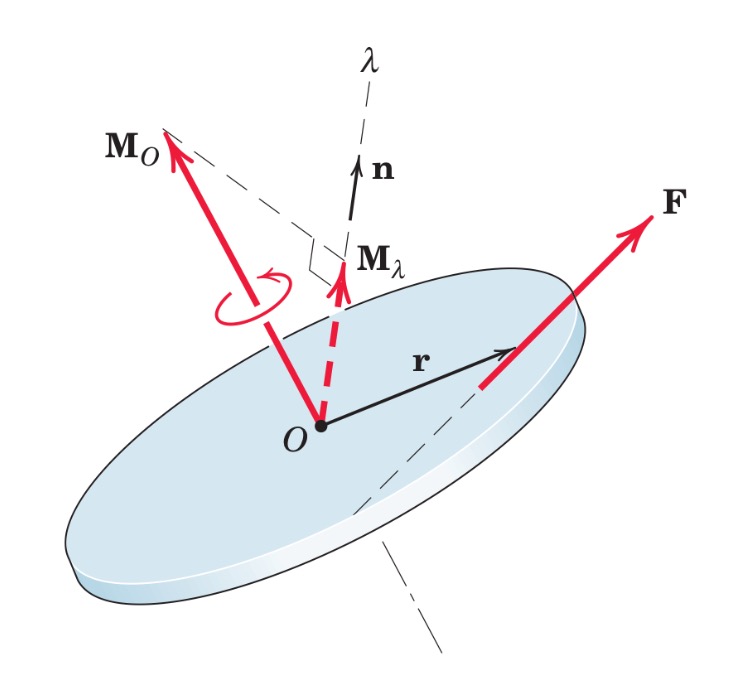 Varignon’s Theorem in Three Dimensions
The sum of the moments of a system of concurrent forces about a given point equals the moment of their sum about the same point.
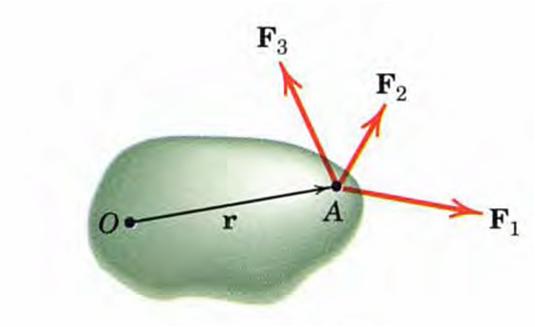 z
A
T=20 kN
30 m
D
O
6 m
E
B
5 m
C
8 m
y
Problem-1
The turnbuckle is tightened until the tension in the cable AB equals 20 kN (Figure). 
(i) Determine the moment of the tension T about point O.
(ii) Determine the moment of the tension T about point B.
(iii)Calculate the moment of the tension T about line OC.

Note that points B, C and D lie in the x-y plane.
x
z
A
T=20 kN
30 m
D
x
O
6 m
E
B
5 m
C
8 m
y
(0, 0, 30)
(0, 0, 0)
(13, 6, 0)
(8, 6, 0)
Solution (ii) 
As the line of action of 20 kN force is passing through B, the force will not produce any moment about point B.
That is MB = 0
z
A
T=20 kN
30 m
D
x
O
6 m
E
B
5 m
C
8 m
y
(0, 0, 30)
(0, 0, 0)
(13, 6, 0)
(8, 6, 0)
Couple Moment
Couple moment: Scalar formula
Thus moment of a couple is same for all moment centers.
11
Couple moment: Vector formula
Thus moment of a couple is same for all moment centers.
12
Direction of couple moment
13
Force-couple System
A force acting on a body has the tendency
To push or pull the body in the direction of the force; and
To rotate the body about an axis which does not intersect the line of action of the force.
This dual effect of a given force is often shown by replacing the given force by an equal-parallel force and a couple. This system of force and couple is known as force-couple system.
14
Addition of two couple vectors
Couple vectors obey all of the rules which govern vector quantities. Thus, in shown Figure, the couple vector M1 due to F1  and –F1 may be added as shown to the couple vector M2 due to F2  and –F2 to produce the couple M, which in turn can be produced by F and –F.
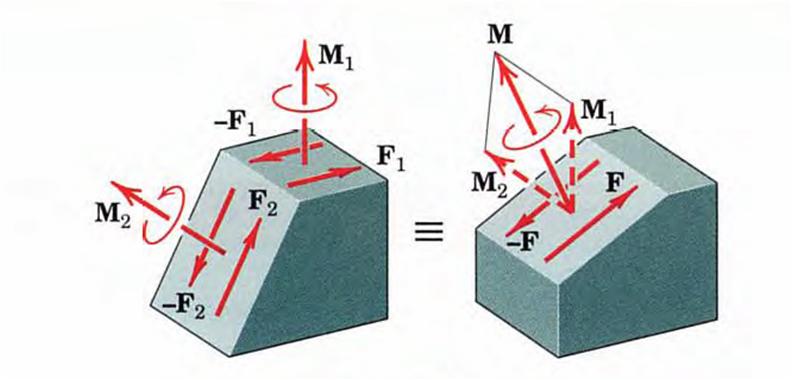 15
Problem
A force of 400 N is applied at A to the handle of control level which is attached to the fixed shaft OB. Replace this force by an equivalent force at O and a couple. Describe this couple as a vector     .
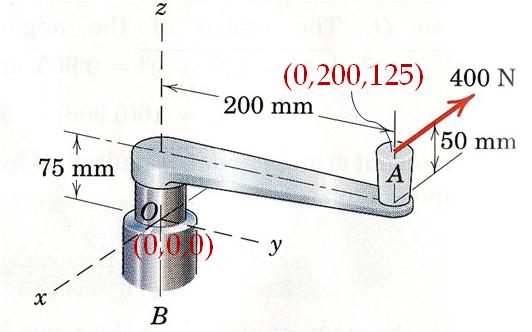 16
Solution
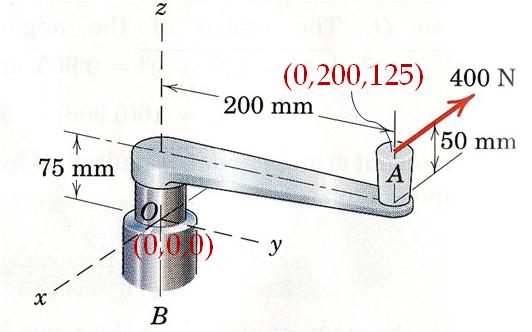 17